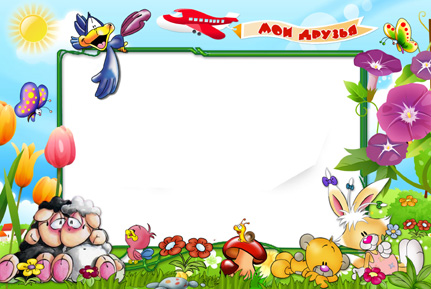 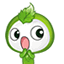 Chào mừng quý thầy cô dự giờ thăm lớp 3
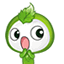 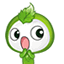 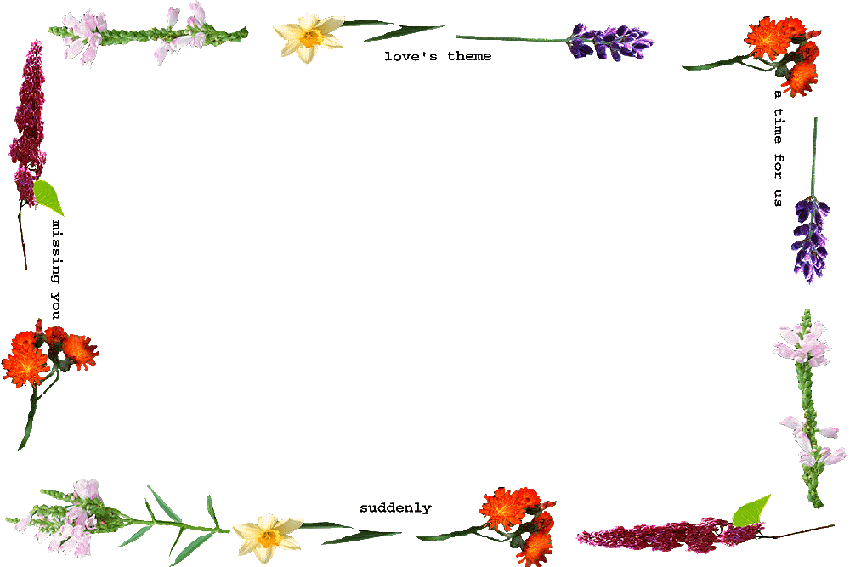 Kiểm tra bài cũ:
Khoanh vaøo chöõ caùi tröôùc töø vieát ñuùng chính taû:
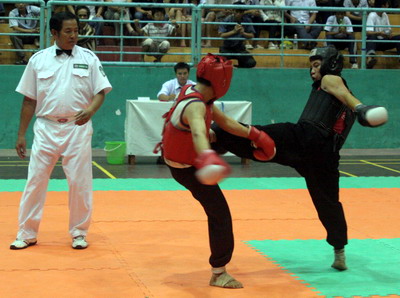 A.  voõ thaät

B.  voû thuaät

C.  voõ thuaät
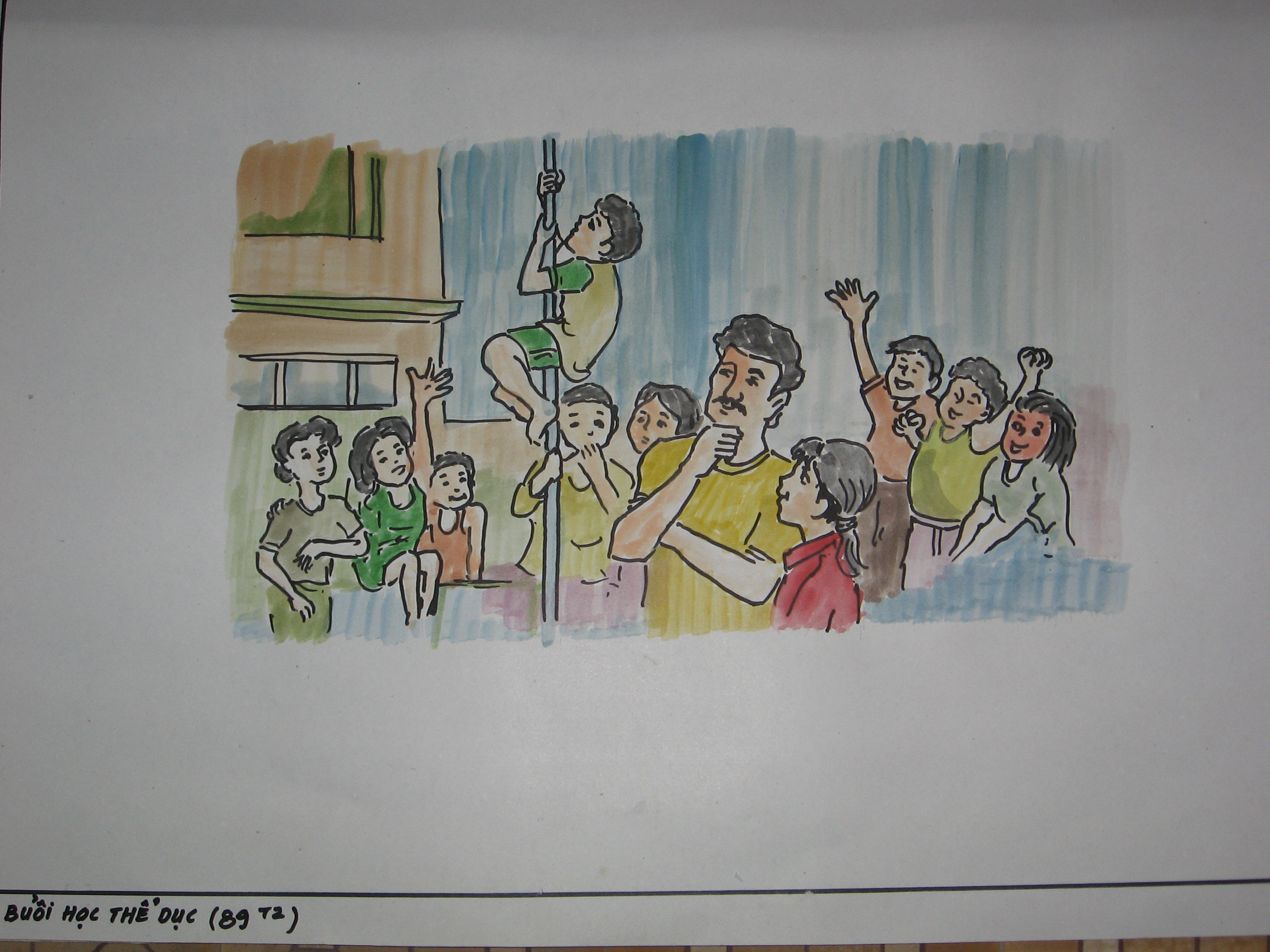 Những chữ nào trong bài phải viết hoa? 
Vì sao?
Những chữ đầu câu: Thầy, Nhưng, Giỏi, Thôi, 
Sau, Thế và tên riêng Nen--li
Tên riêng của người nước ngoài được viết như 
thế nào?
Viết hoa chữ đầu tiên và có dấu gạch nối giữa các 
chữ.
Bài tập
Viết tên các bạn học sinh trong câu chuyện Buổi học thể dục
1
* Khi viết tên riêng nước ngoài: ta viết hoa chữ cái đầu tiên và đặt dấu gạch nối giữa các tiếng trong tên riêng ấy.
Đê-rốt-xi
Cô-rét-ti
Xtác-đi
Ga-rô-nê
Nen-li
2. Ñieàn vaøo choã troáng :
        s hay x ? 
      nhaûy …a
     nhaûy  ...aøo
       …ôùi vaät
s
s
x
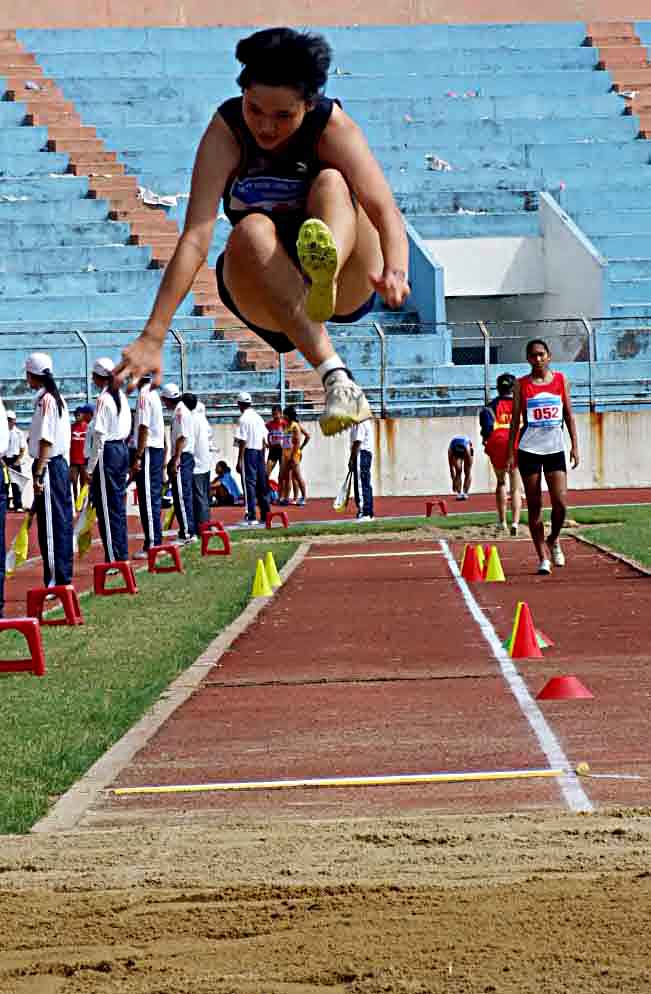 nhảy xa
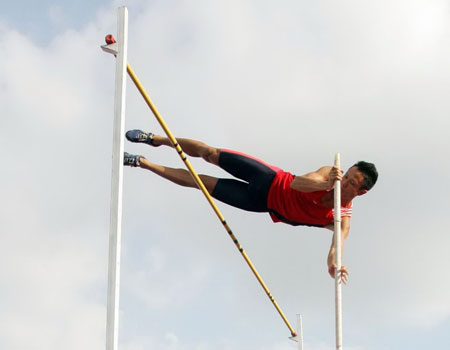 nhảy sào
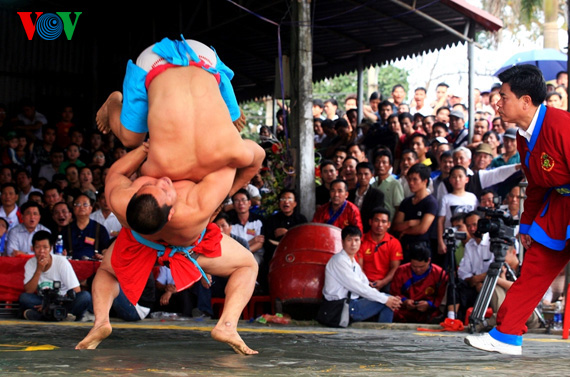 sới vật
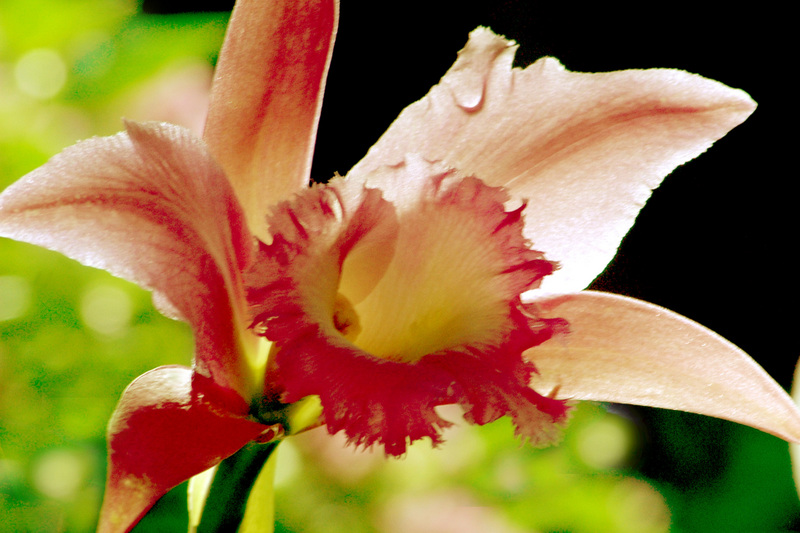 XIN CHÂN THÀNH CẢM ƠN QUÝ THẦY CÔ
 CÙNG CÁC EM HỌC SINH
Chào tạm biệt
nhảy  sào
nhảy  xa